CPOPC November 2023
November 18, 2023
Welcome
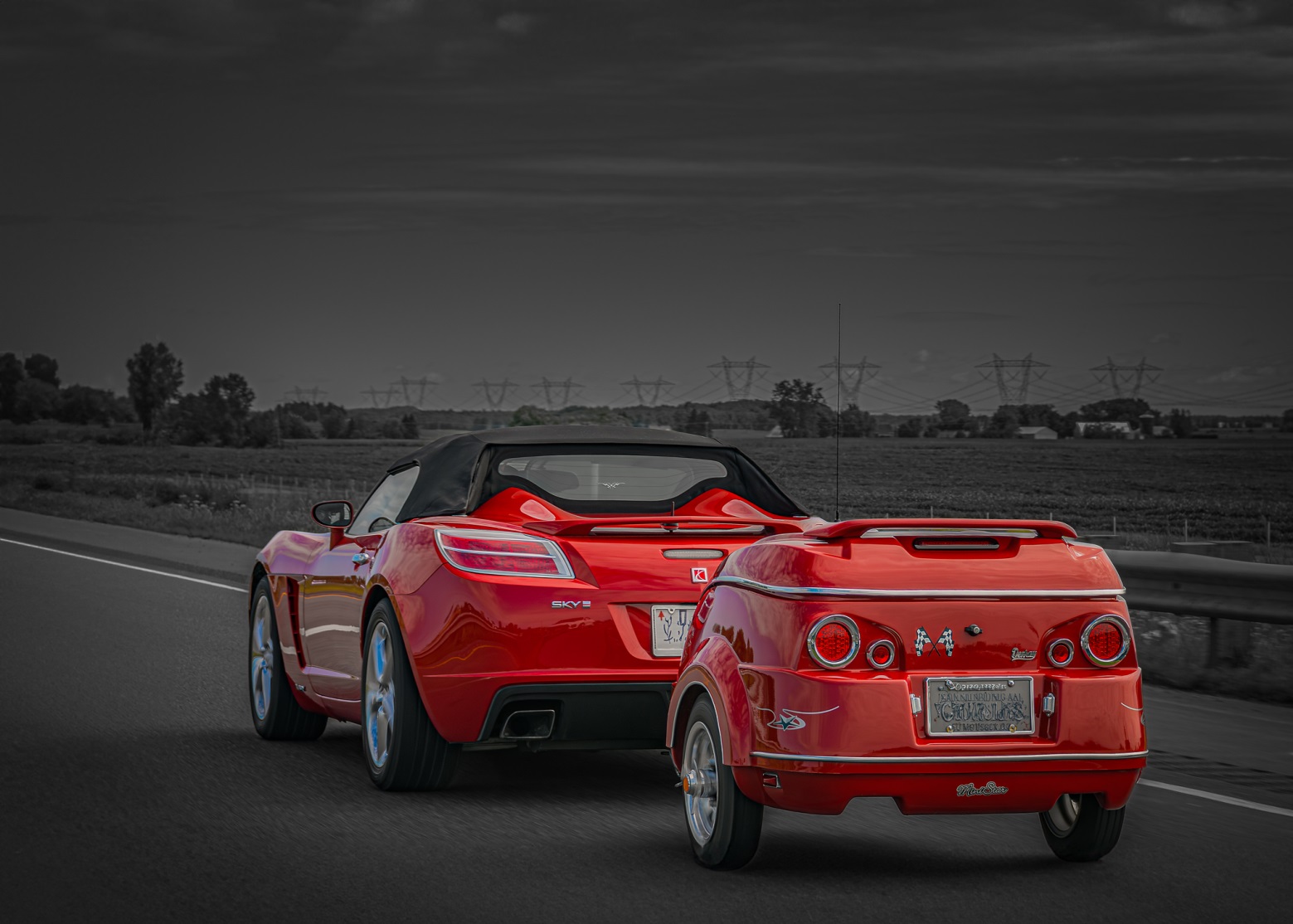 Acknowledgement of guests and prospective members
Break between 11am & 11:30
Please be respectful of others but do
join in
ask questions
participate
Yoline Joseph-Hoskin
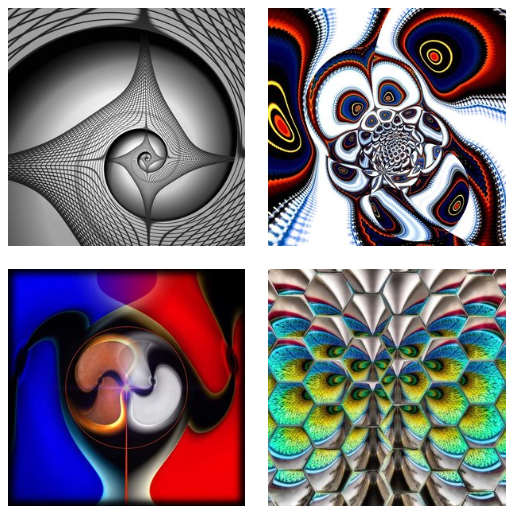 November 2023Agenda topics
Featured speaker
Break 
November Challenge and Critique
Scavenger Hunt
November Technique: Looking Down
December Technique announcement
Photo 101: Blue hour and Golden Hour
Notices 
Next Meeting
Featured Speaker: Gareth Jones
Creative Imagery
Break
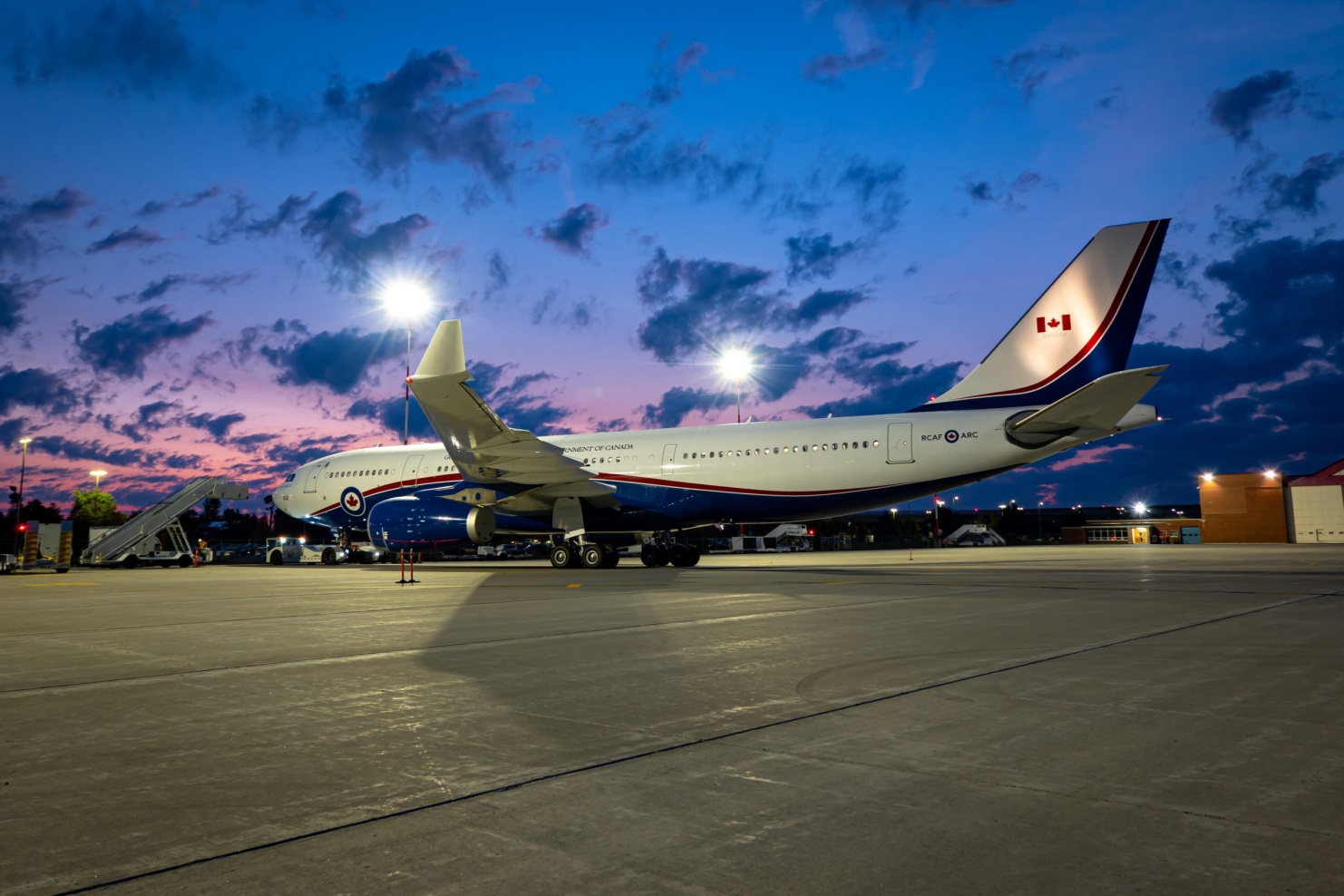 We will restart in 15 minutes with the November Challenge
Nick Ingold
November challenge – Trios
Jess Bailey
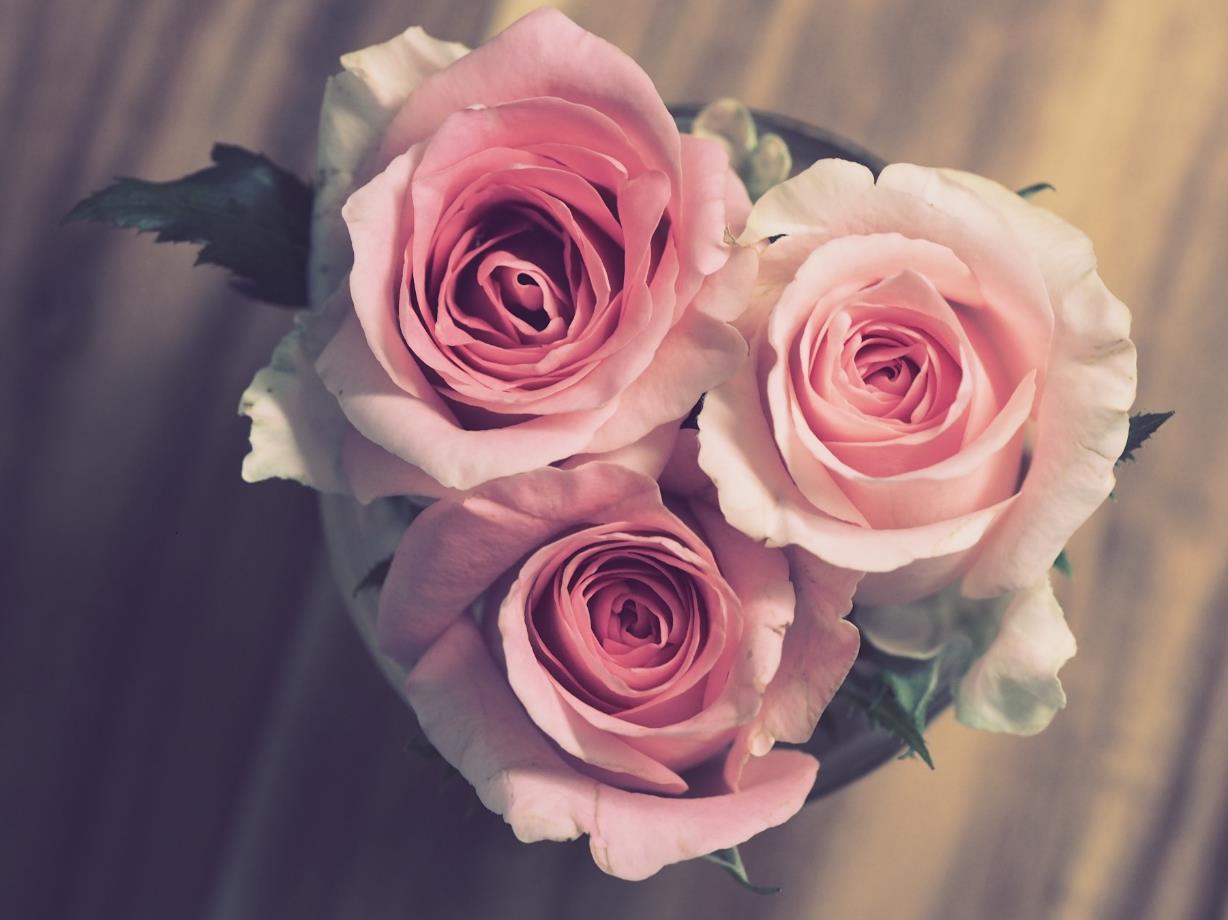 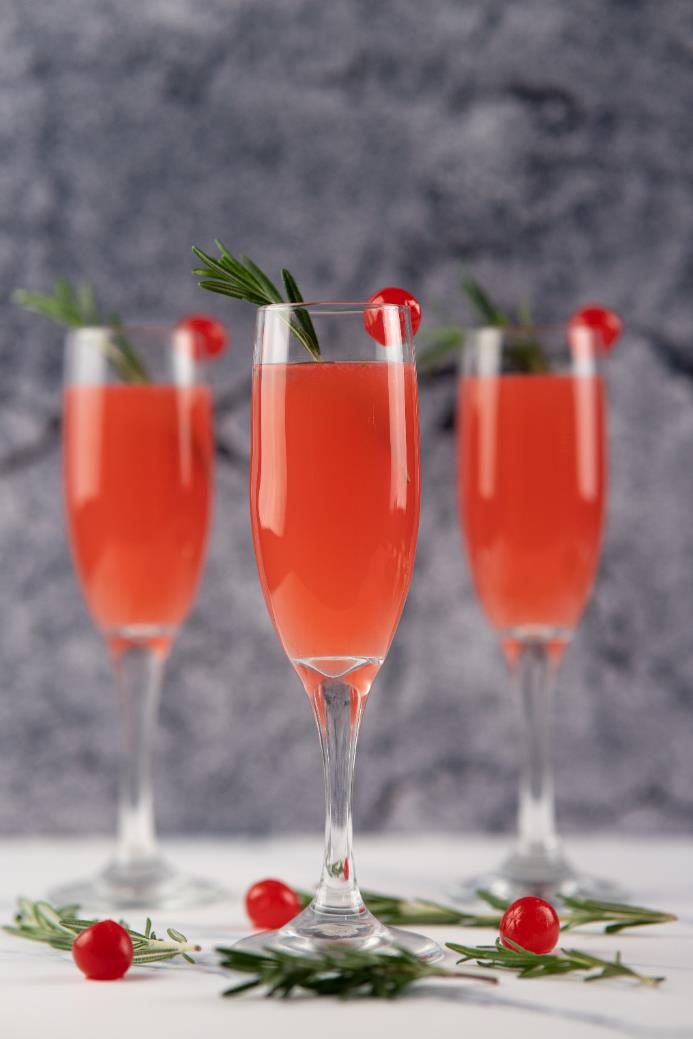 Any set of three objects, animate or inanimate
Off topic: more (or less) than three main subjects
Archived images are allowed
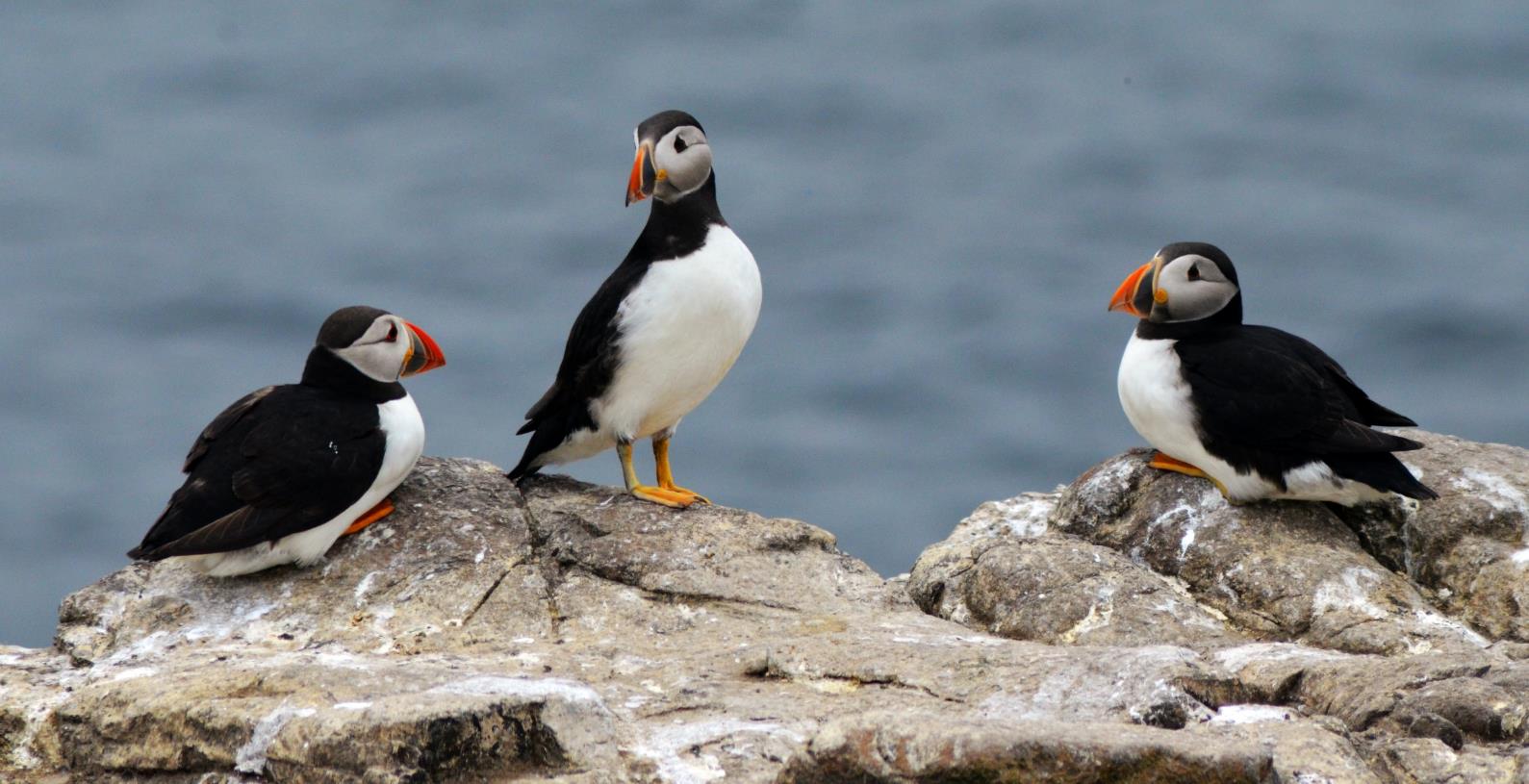 David Hunter
David Heslop
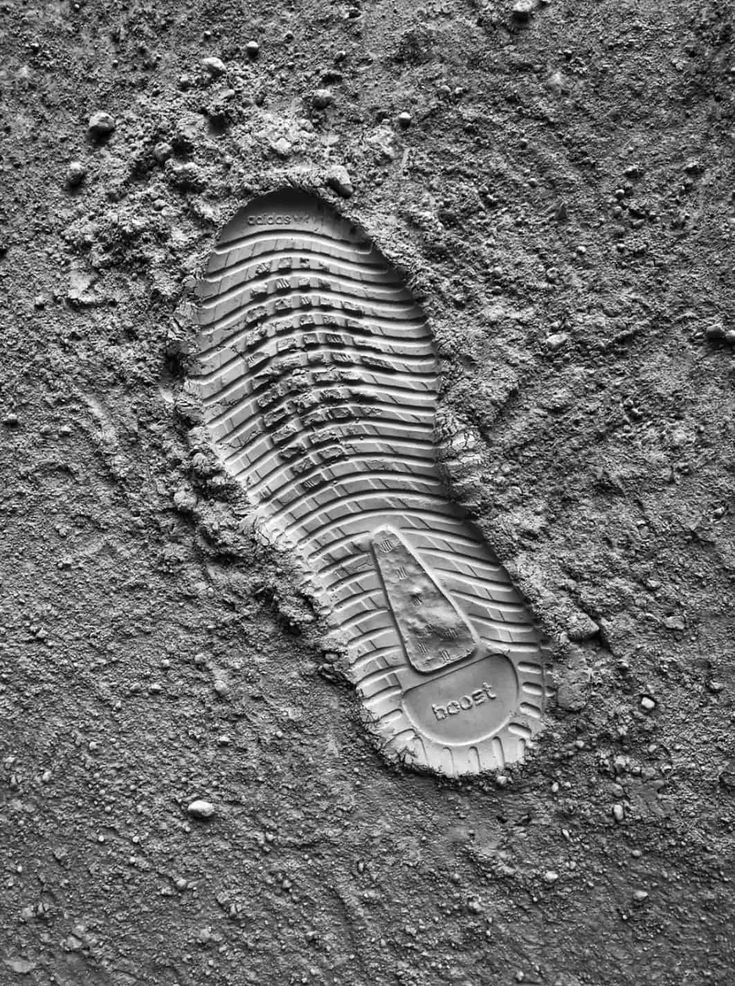 Scavenger Hunt
Leave a print
Scavenger Hunt topics released last Friday November 10th 
Participating members had up to Sunday November 12th at midnight to capture images 
By midnight December 1st, 2023, upload your six best photos
The resulting photos will be shown in a presentation during our December meeting
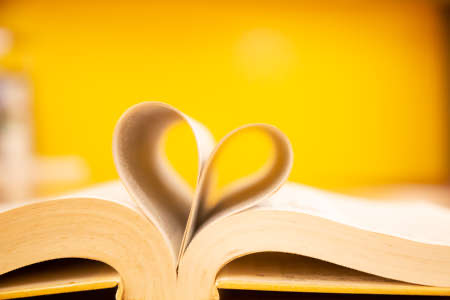 Page leaves
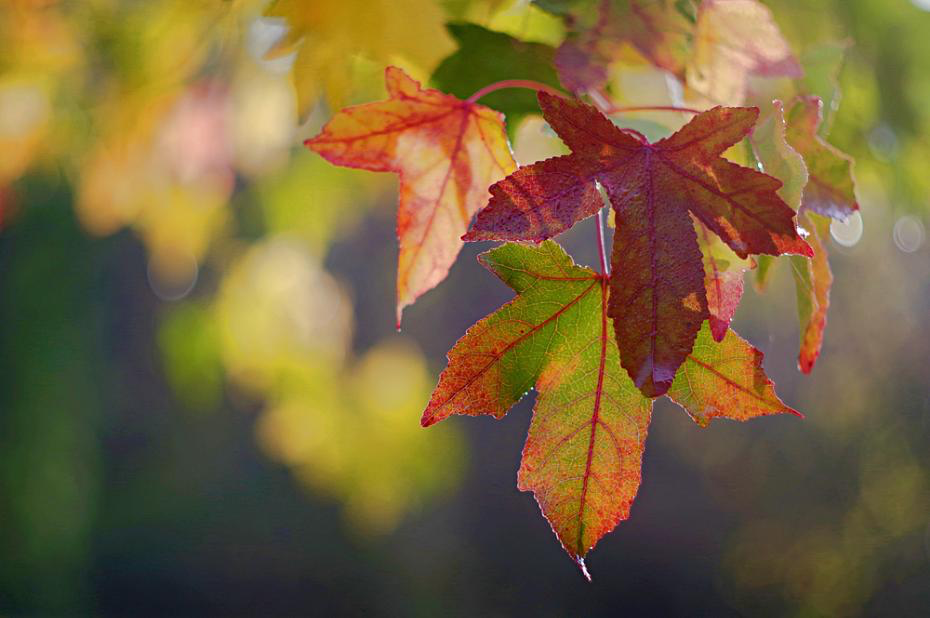 Leaves
[Speaker Notes: I hope you all had a chance to use your imagination!  The topics were varied and thinking outside the box was not necessary but could be fun.]
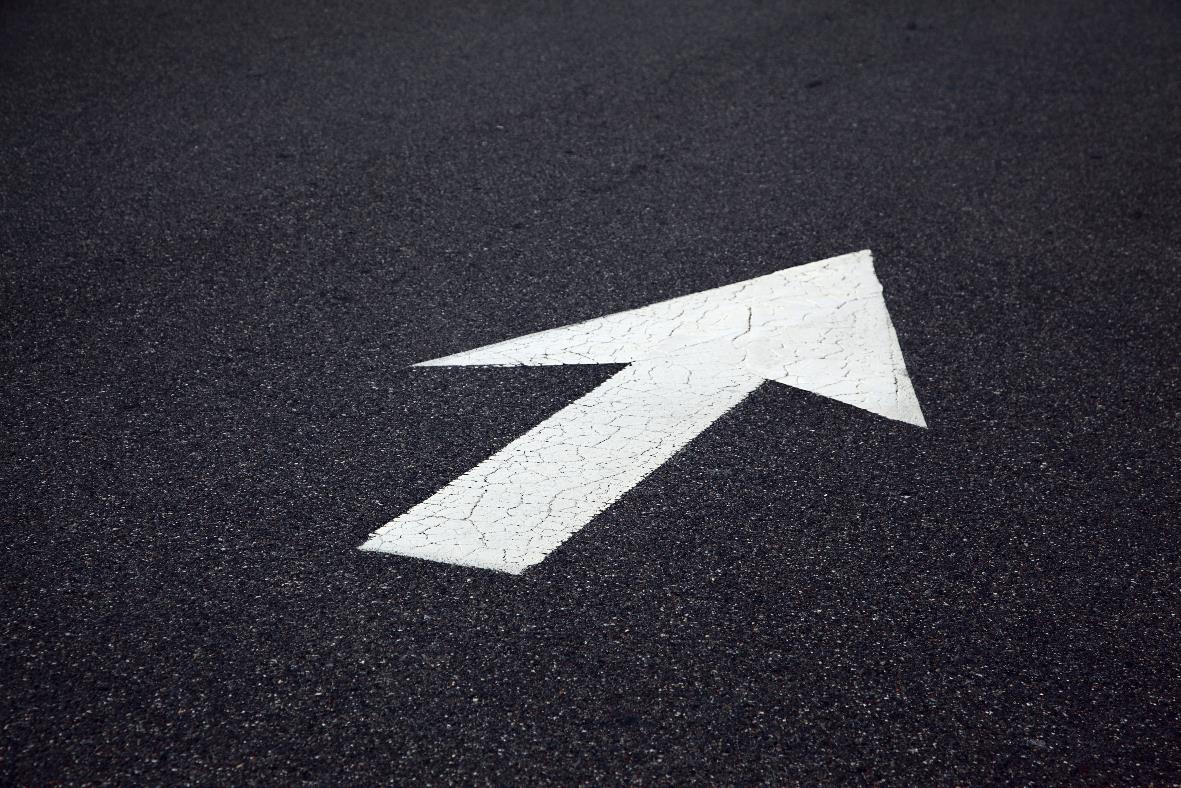 Fall competition - Simplicity
Photos that are simple and uncomplicated
Showcase “less is more”
Images must have been taken since June 2023
Submit up to three images
Submission deadline:Saturday, Nov 18, 2023 (midnight)
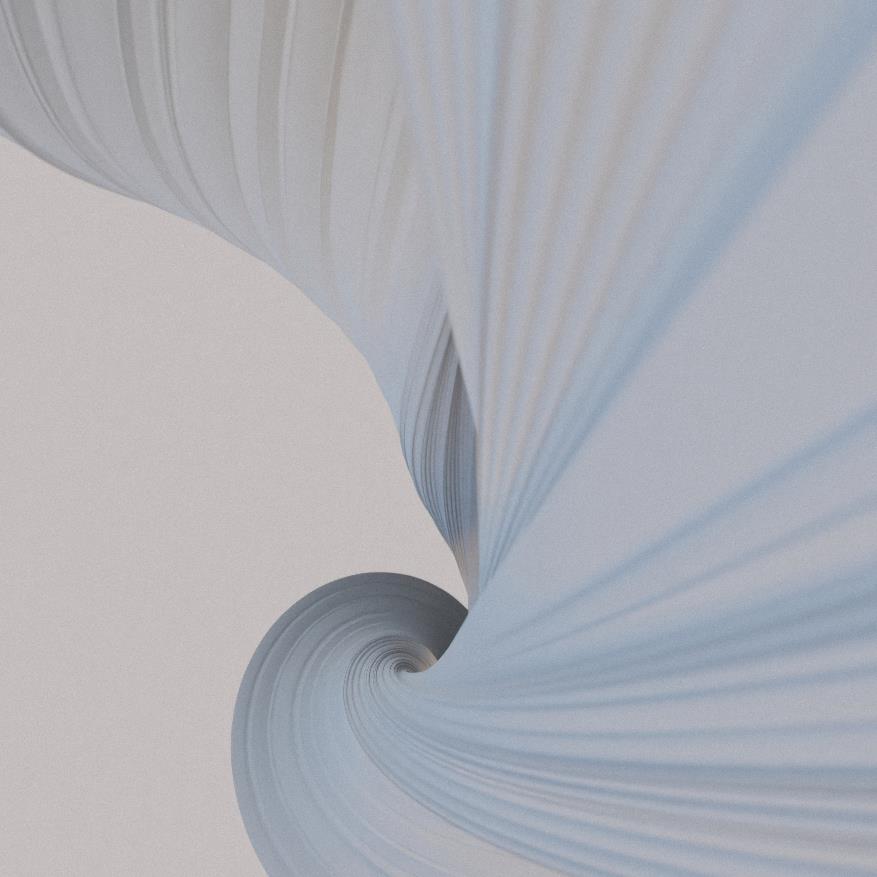 Shane
Sarah Dorweiler
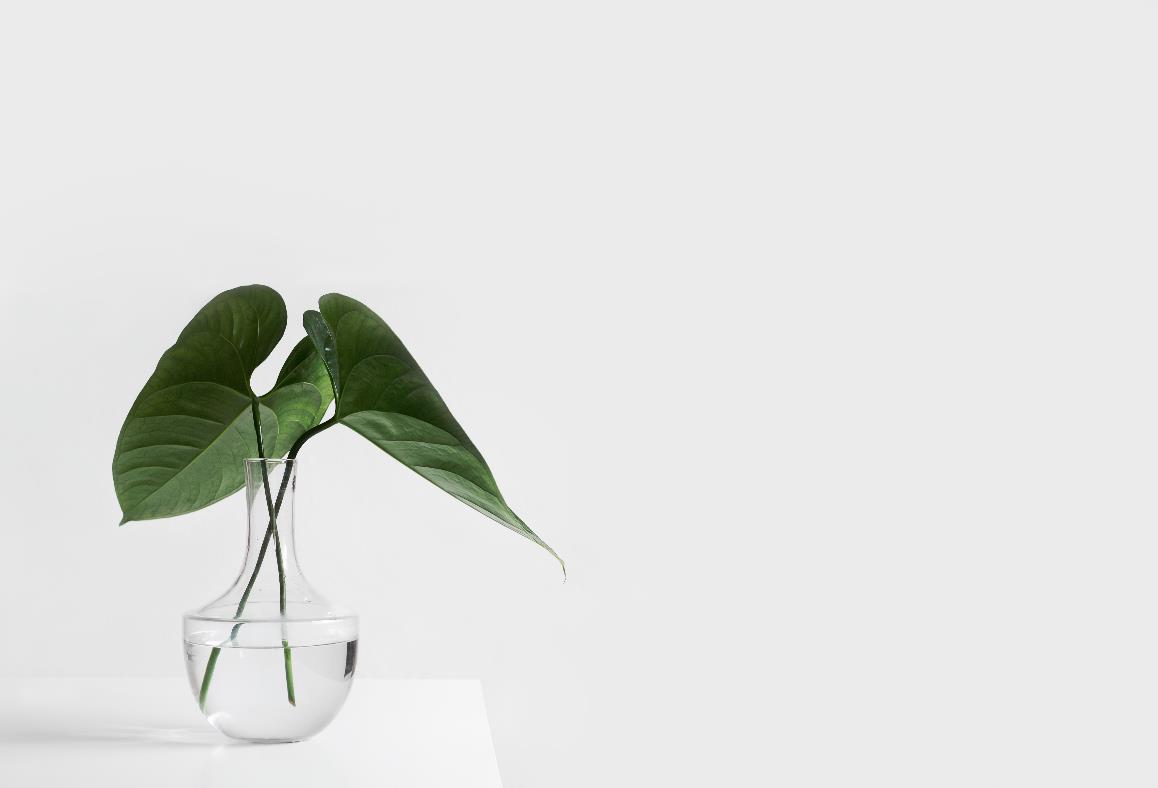 Viktor Forgacs
Inter-Club activities
Inter-club AV Showcase
Clark Hall, RA Centre on December 5th, 7pm
3-6 min videos, 8 per club
Submit to lbuske@sympatico.ca via a link (e.g. Dropbox)
Deadline – Monday November 20th at midnight

Inter-club competition
Clark Hall, RA Centre on April 9th, 7pm
Digital and print competitions
Topic : Truly Canadian
One photo must be on topic
2 others can be on topic or general category
Deadline for on-line submission: Tuesday March 12th
Note: No Zoom option on either event
November Technique: Looking down
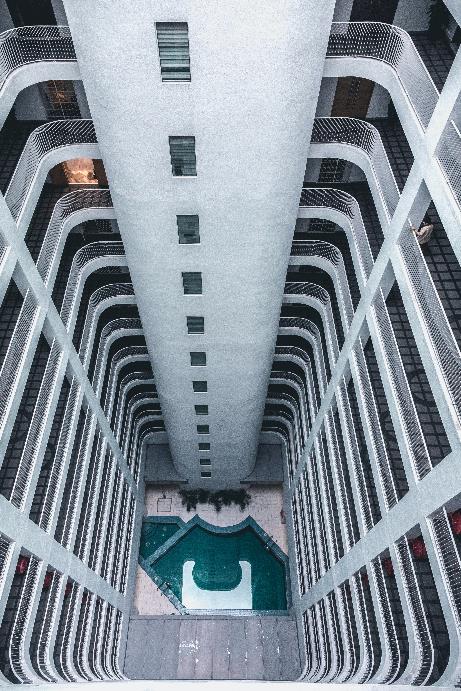 Lily Banse
A down shot is taken from a high angle, above the eye-level of the subject
It may impart a sense of dominance over the subject
Also termed “bird’s eye view”
Jules Bassoleil
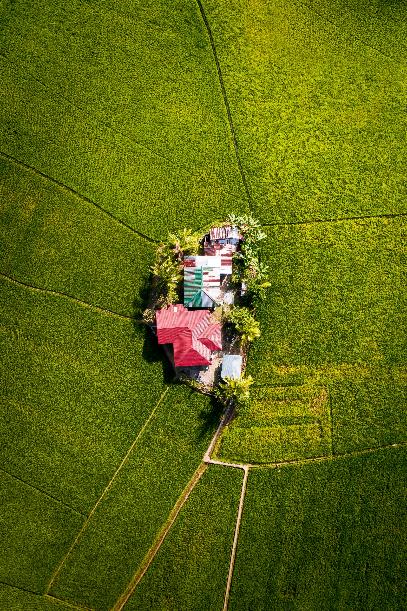 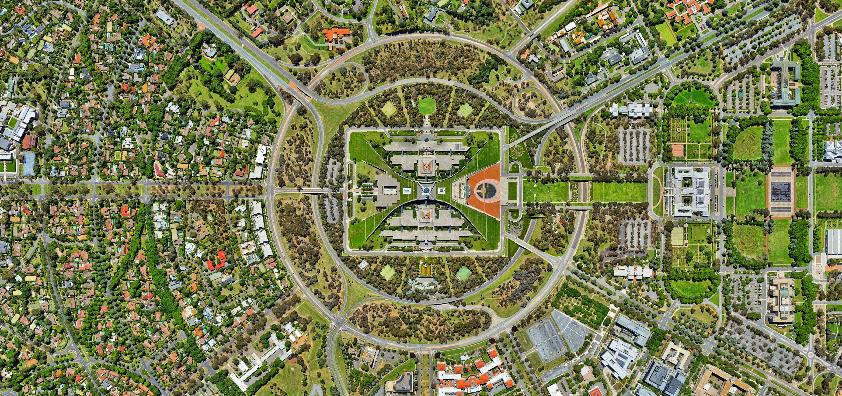 Mohit Kumar
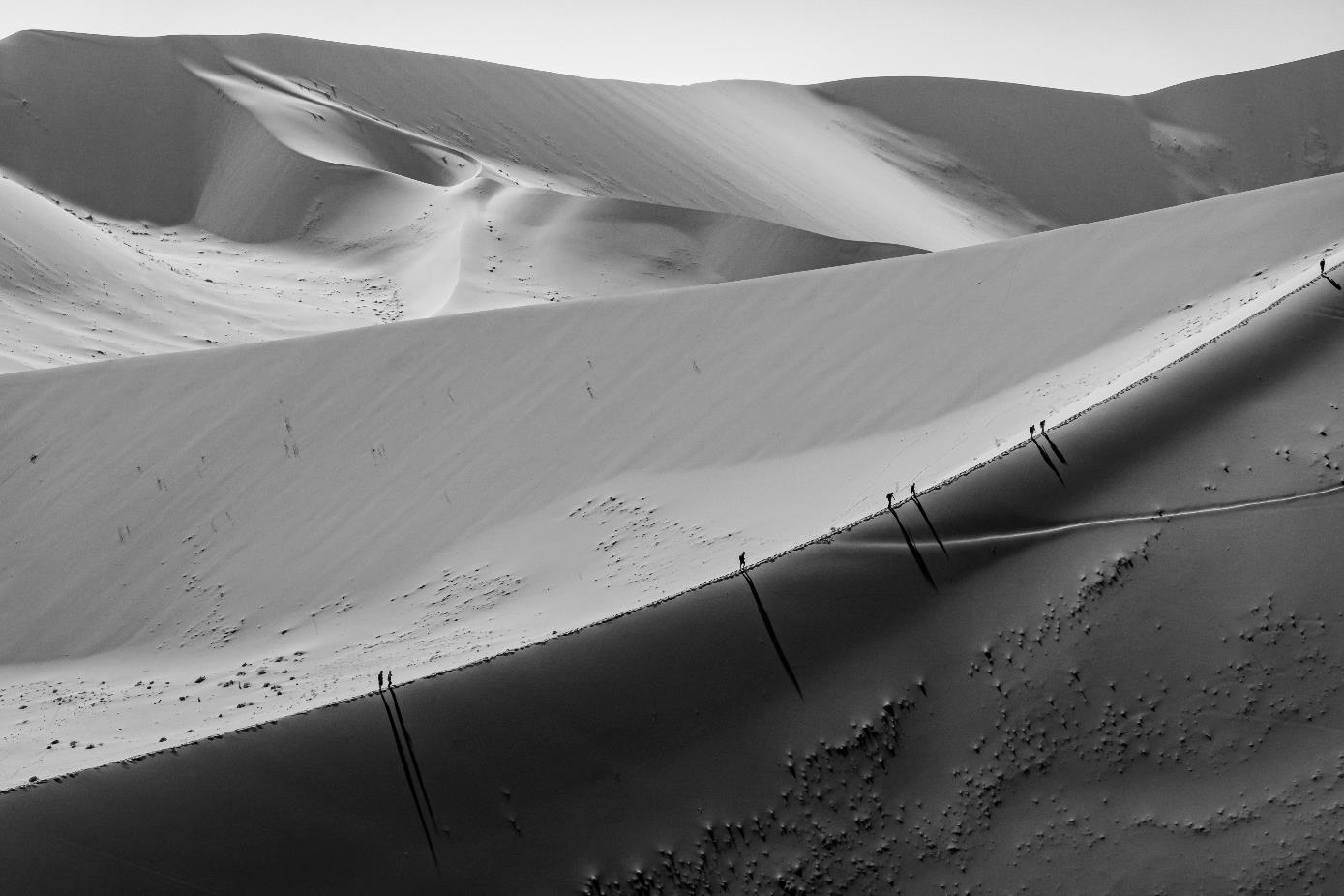 Nicholas Ingold
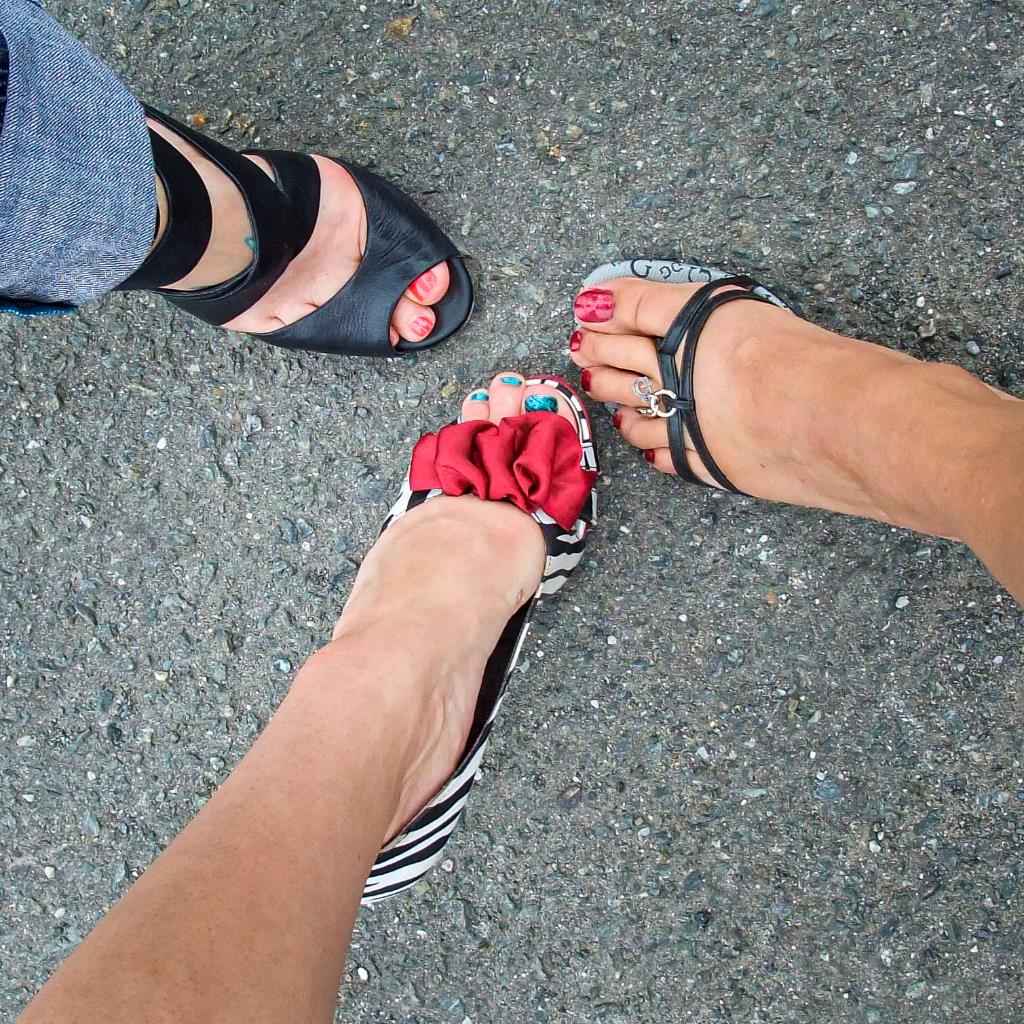 Johann Carignan
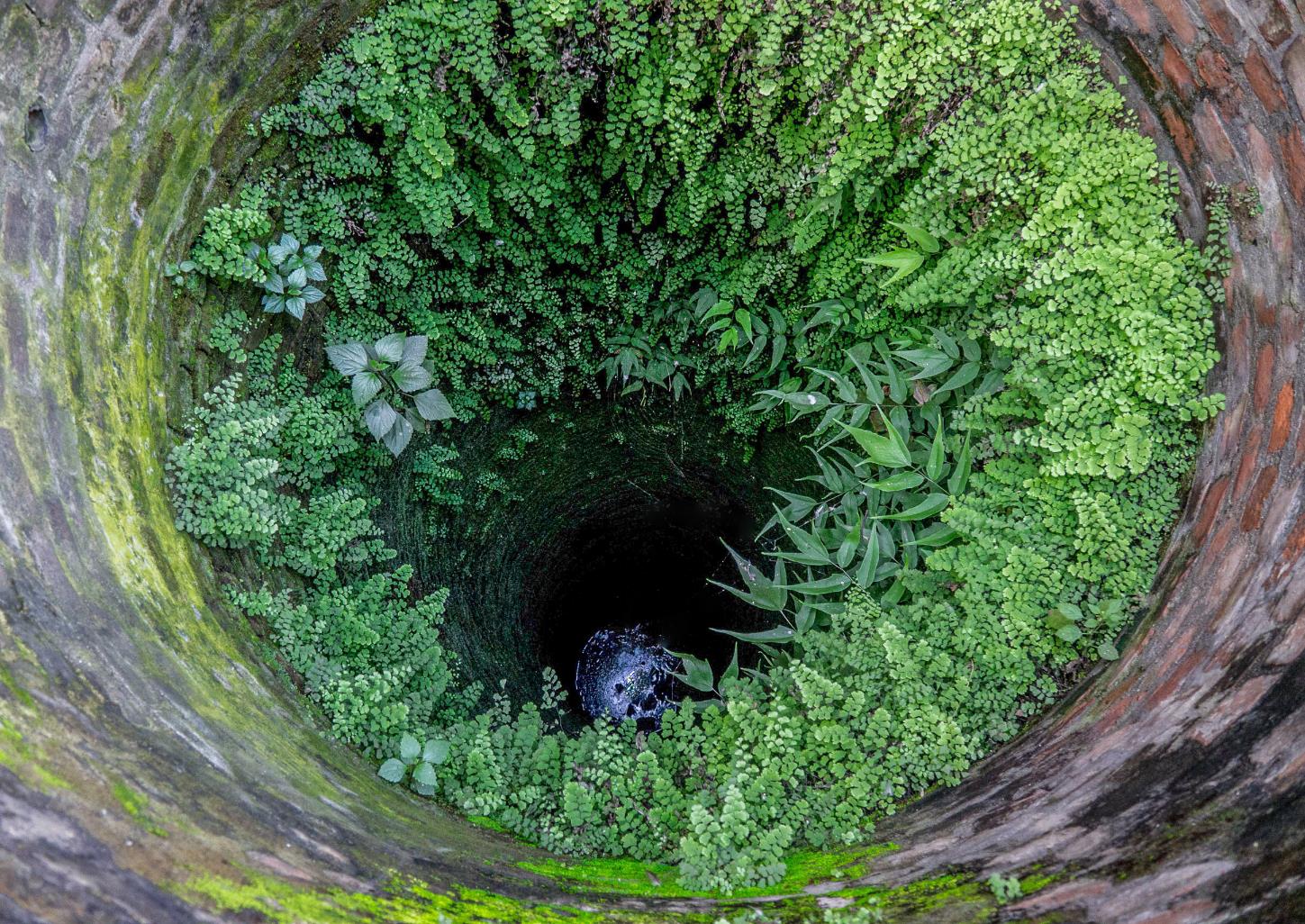 Alan White
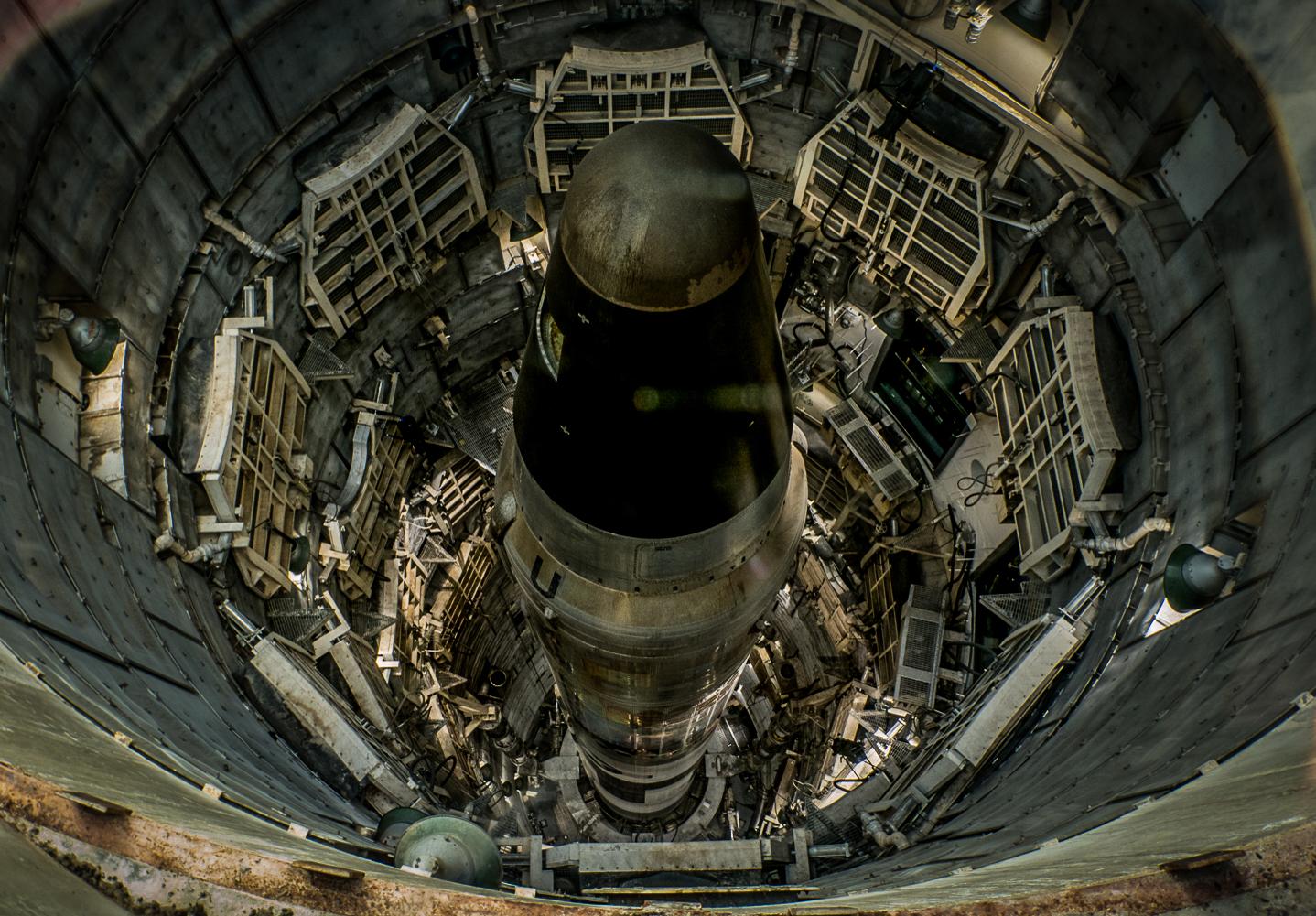 Alan White
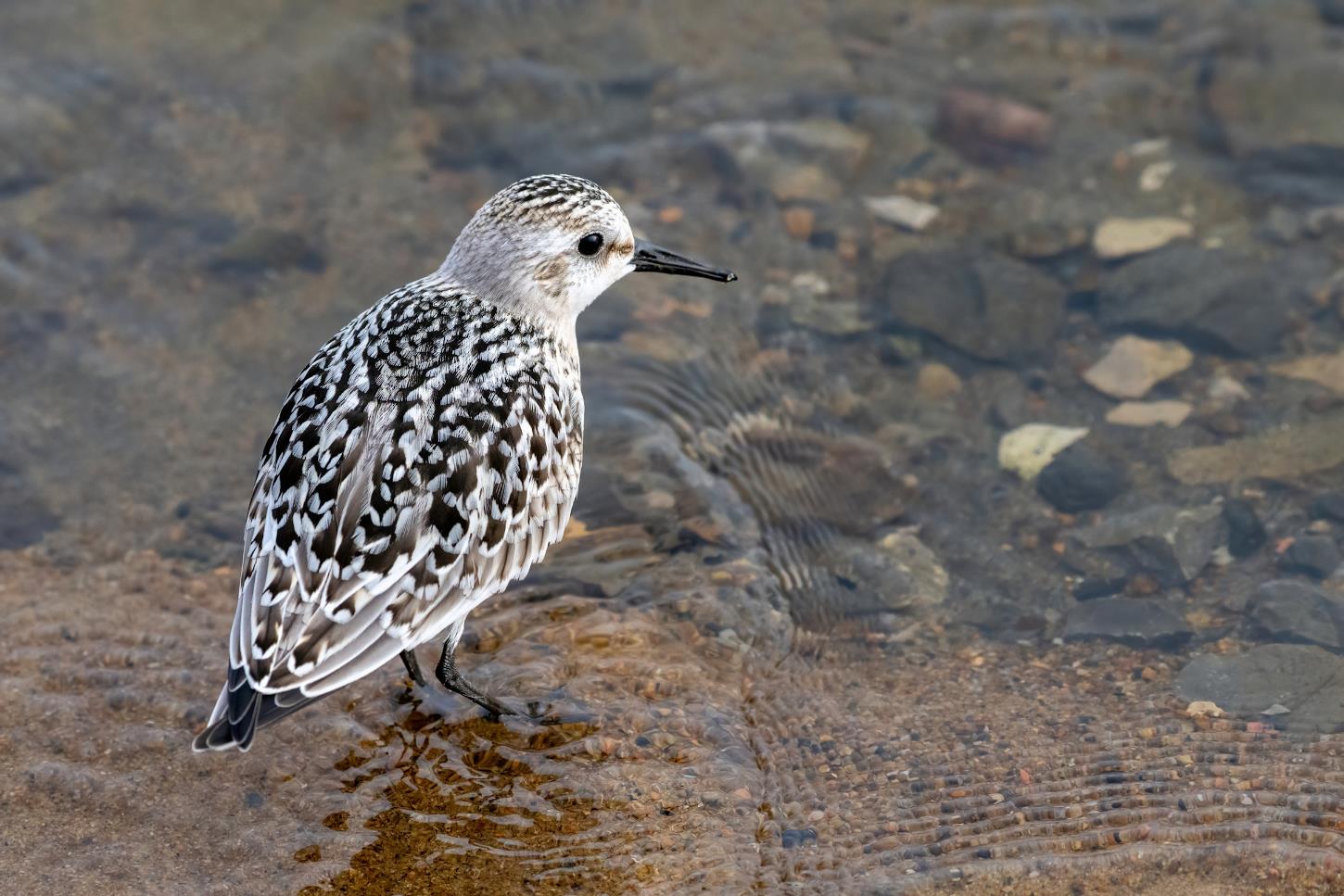 Marianne Pethke
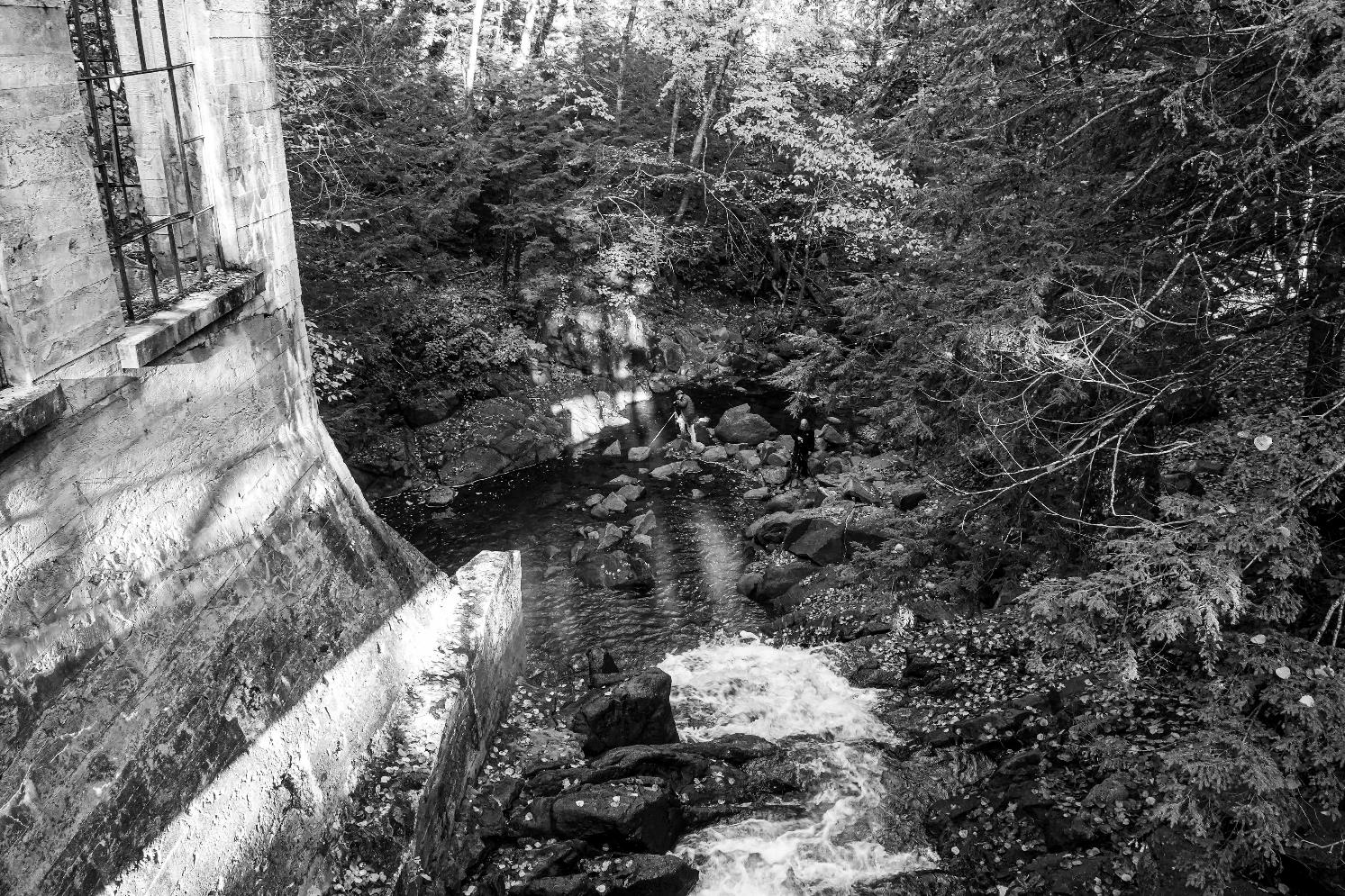 John Ingold
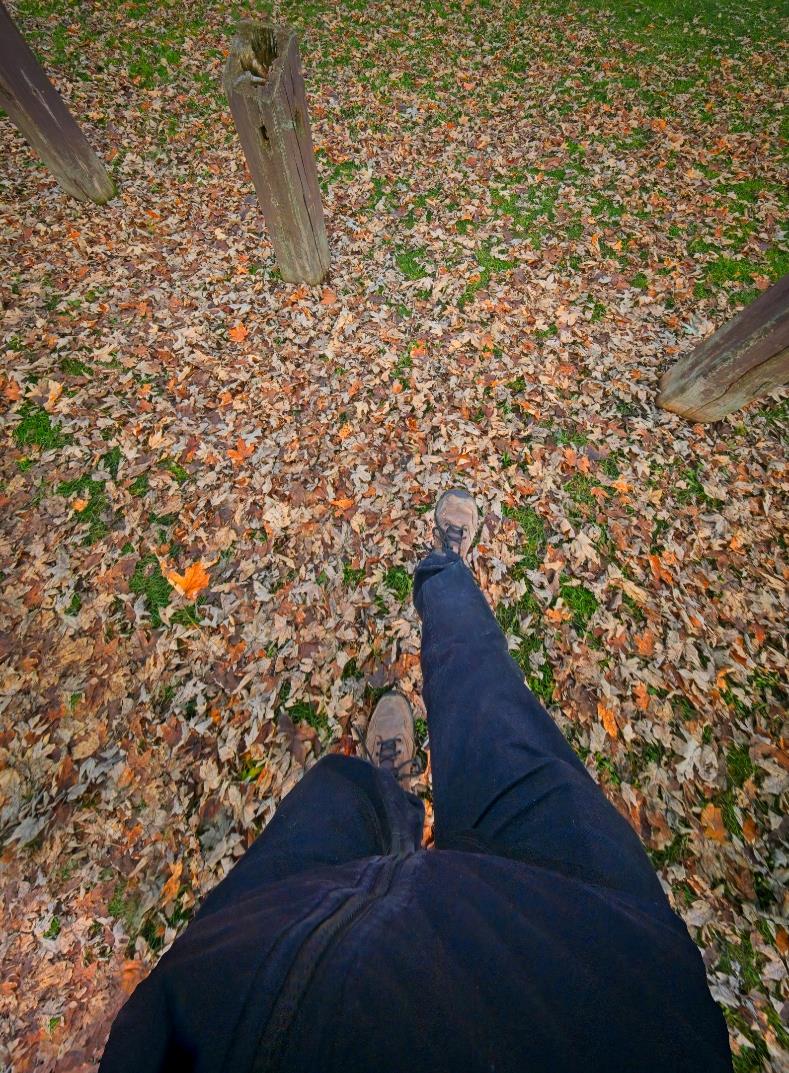 Chris Taylor
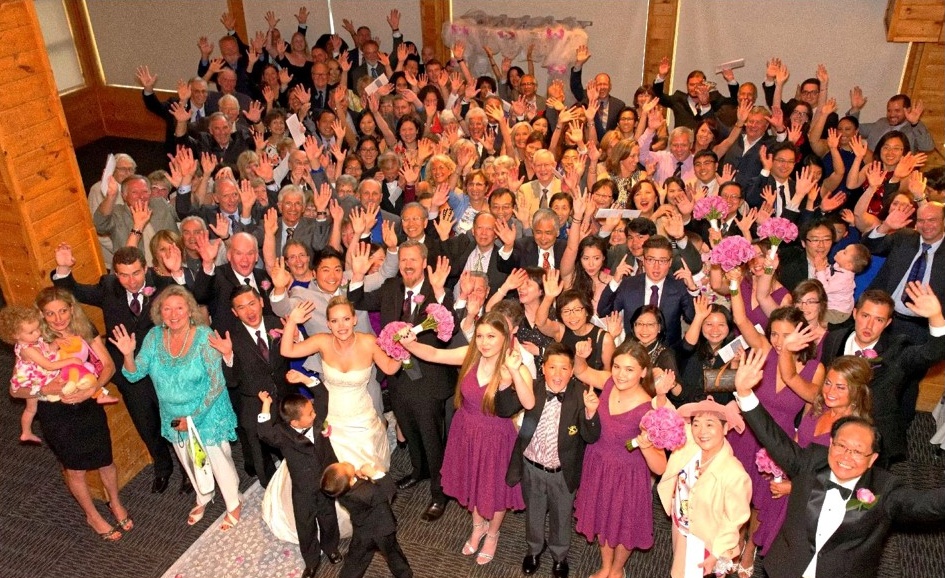 Lynda Buske
December Technique: Panning
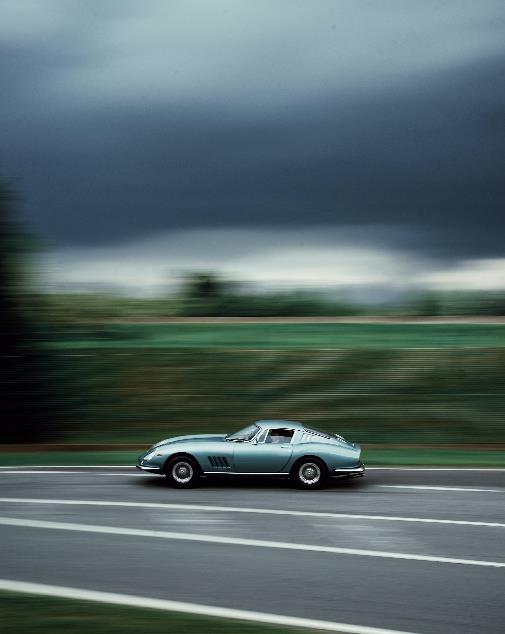 Panning combines a slow shutter speed with camera motion to create a sense of speed around a moving object
It typically keeps the subject in sharp focus while blurring the rest of the image
Sinor Iohamann
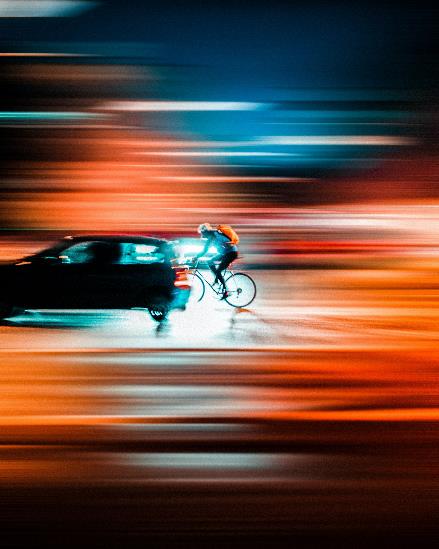 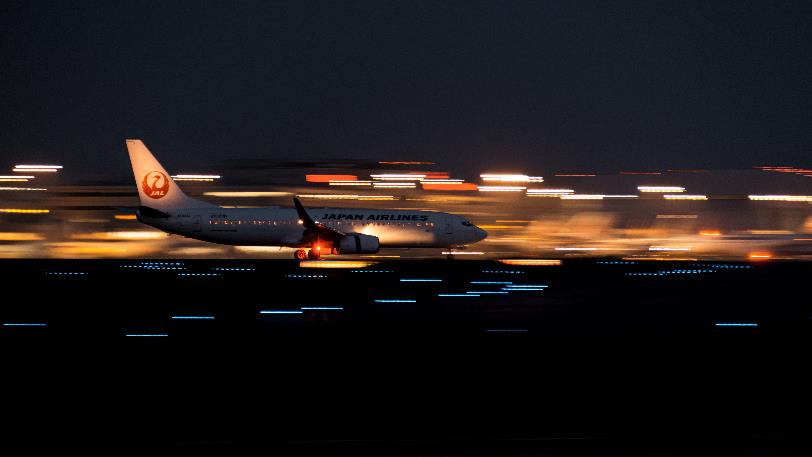 Samuele Piccarini
Submit by
 Wednesday, December 6th
Sora Sagano
Photo 101 – Blue  & Golden Hours
Blue Hour
The blue hour arrives shortly before sunrise and after sunset, when the sun's position, just below the horizon, produces cooler tones.
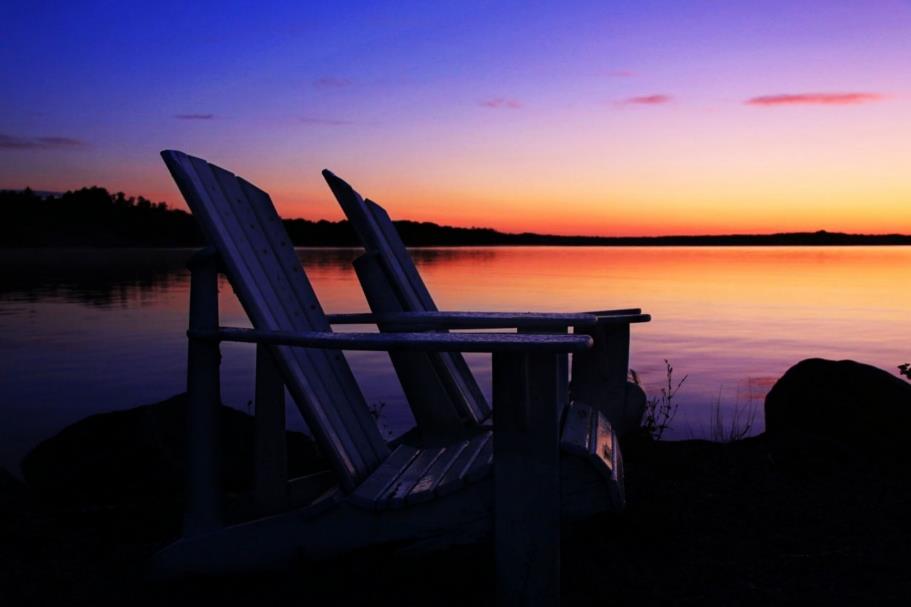 Golden hour
The period of time just after sunrise or just before sunset when the light is infused with red and gold tones.
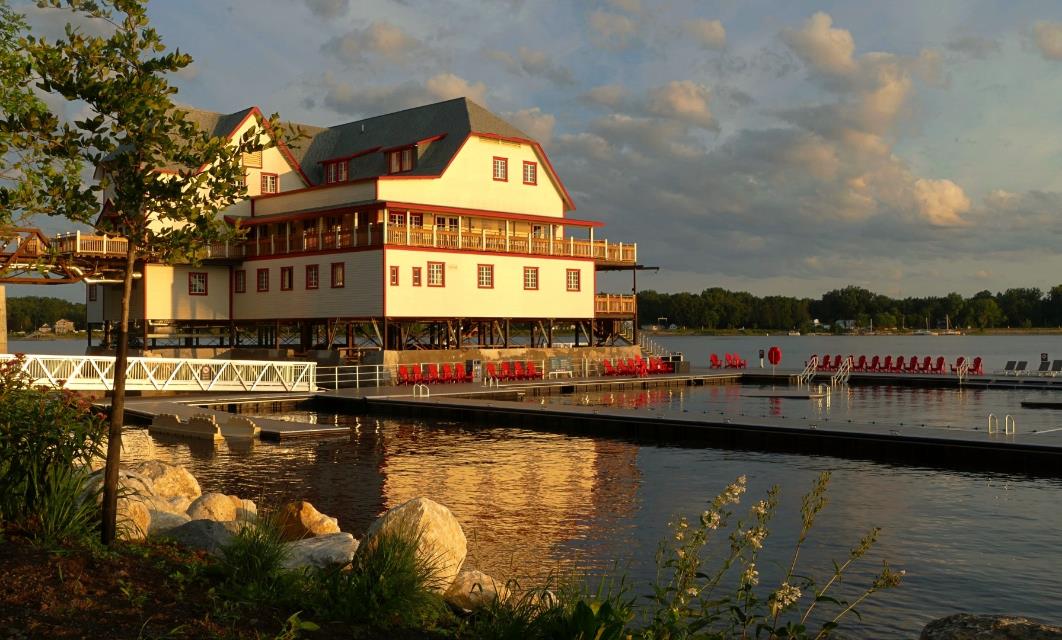 Why I prefer morning blue hour
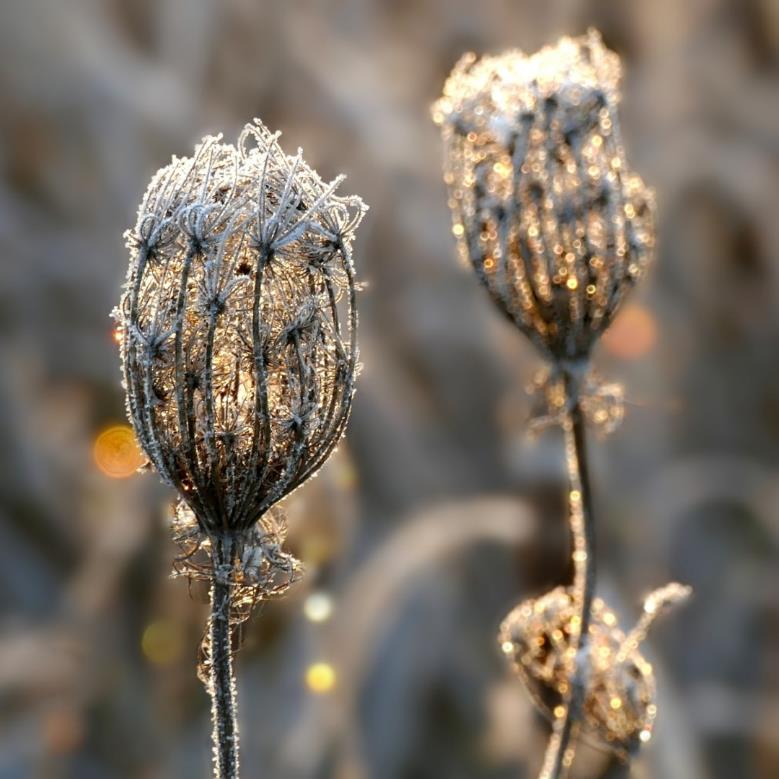 Dew, mist, fog, frost more likely
Few or no people
Feel safer
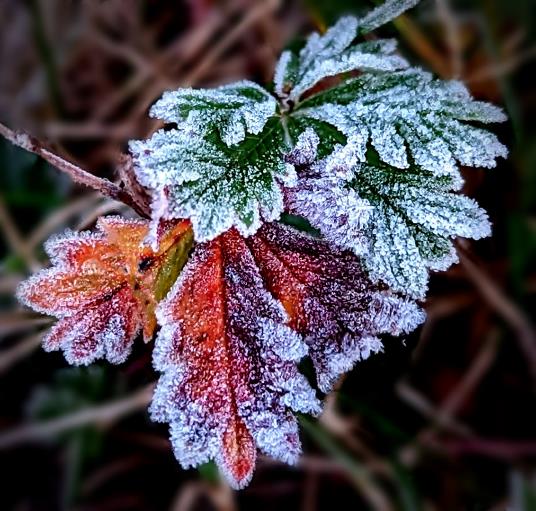 Why I prefer pre-dawn over post-sunset
Still water for reflections (no wind, no motor boats) 
Small water craft (canoes, kayaks)
No traffic
Lots of parking
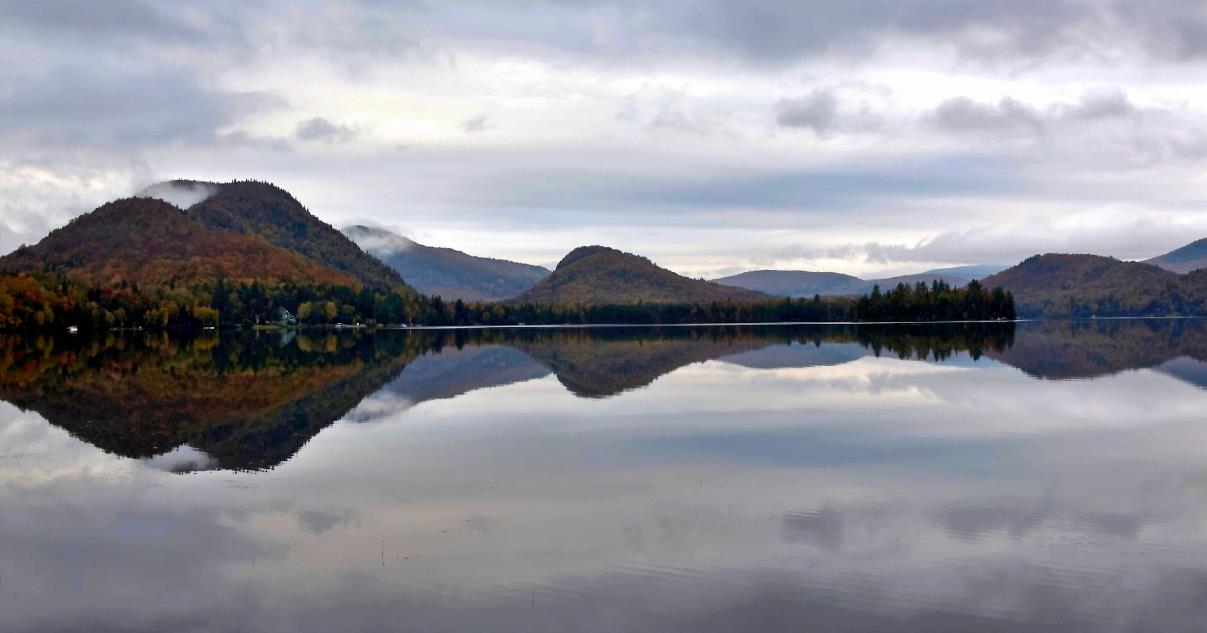 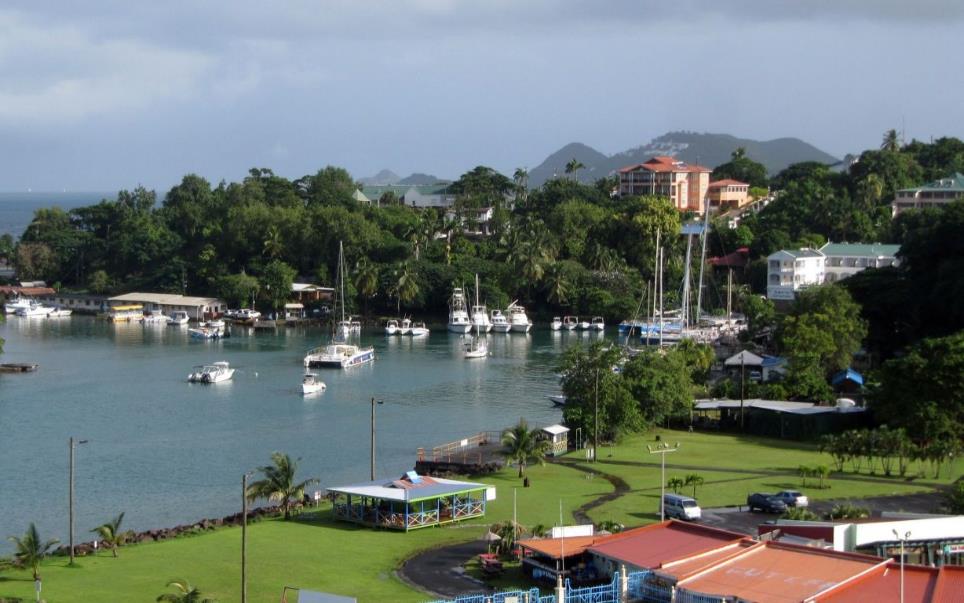 Mid-morning
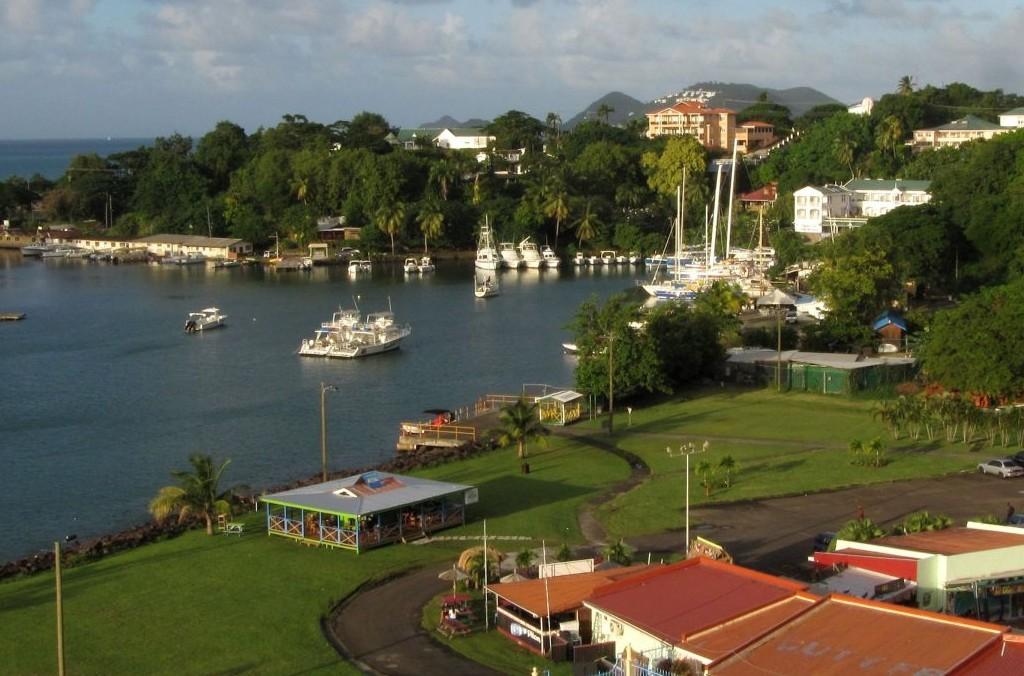 Evening golden hour
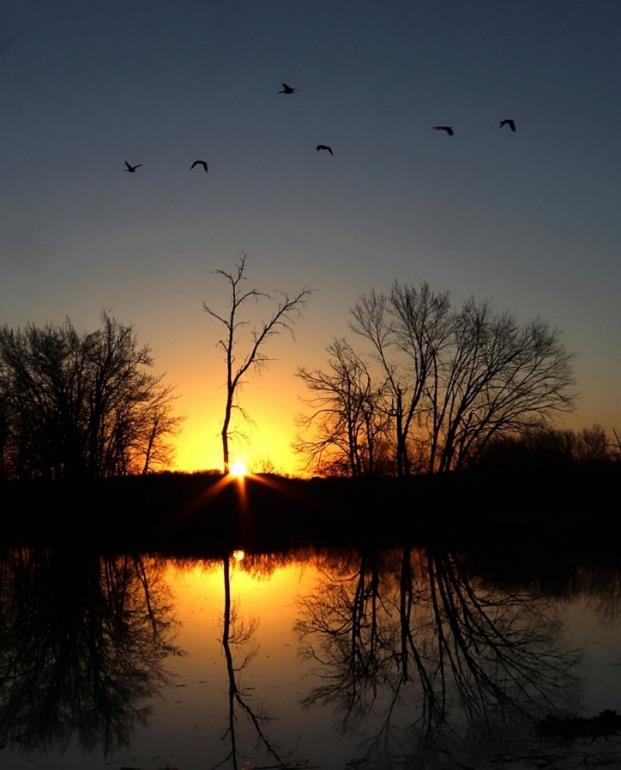 Prefer morning golden hour for active birds and catching mist… if you are quick!
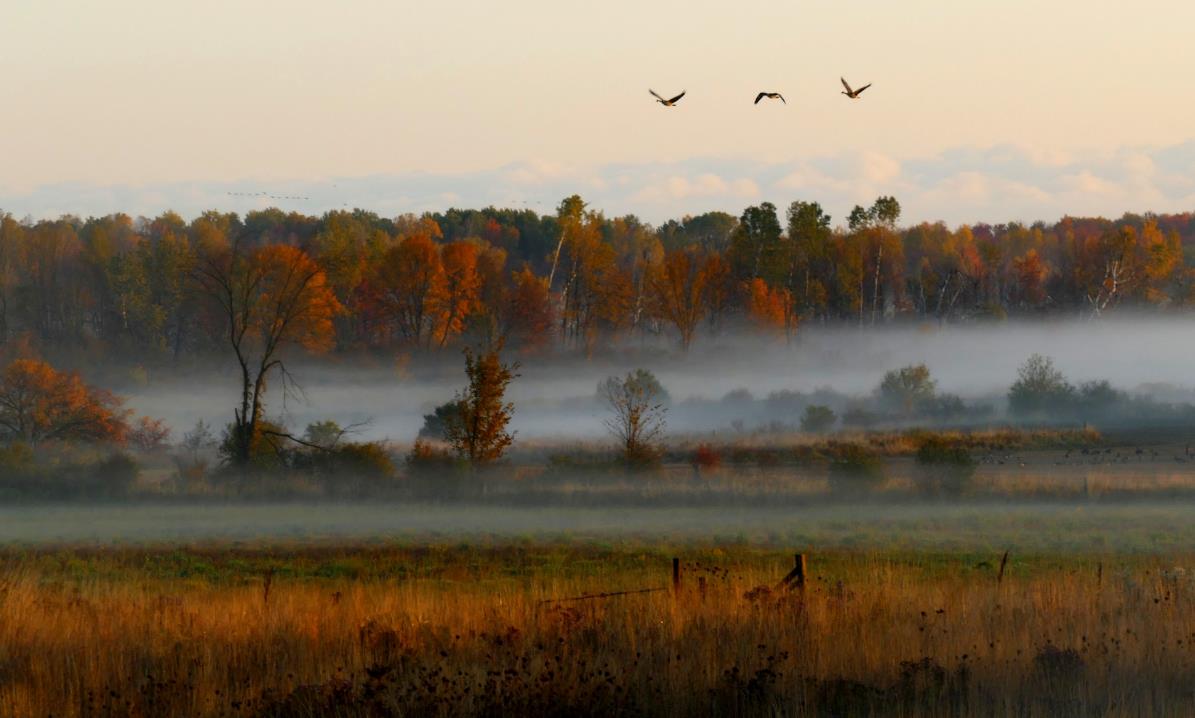 Golds look even golder!
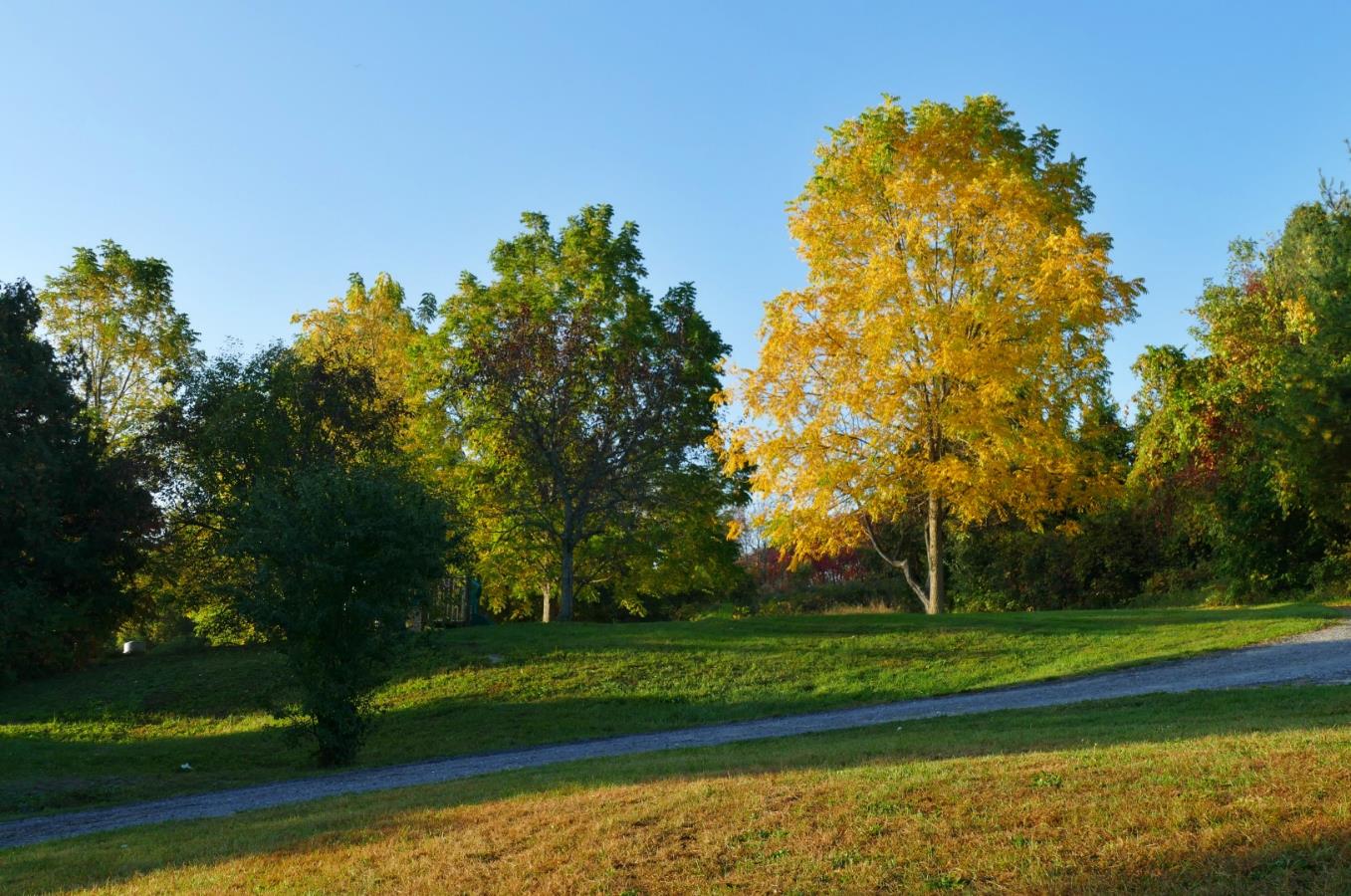 Notices
Whoa, backup!Effective strategies for keeping your computer files safe​
Think about everything that is on your PC
all your photos and videos
tax records, documents, music…
If the files don’t exist anywhere else, you really should think about backup
Chris Taylor is giving free presentations through the Ottawa Public Library
North Gloucester branch, Tuesday November 21 at 6:00pm
St-Laurent branch, Monday December 11 at 6:00pm
Ruth E. Dickinson, Wednesday December 13 at 2:00pm
Register for free at https://biblioottawalibrary.ca/en/program?text=whoa
Notices
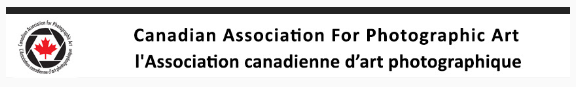 CAPA Membership
CPOPC is becoming a member of CAPA
This now entitles our members to a free limited membership in CAPA
You have to register yourself as a member of a CAPA club
You will be able to read the Canadian Photography magazine and submit articles to it
CPOPC CommunicationsCommunications Director: John Ingold
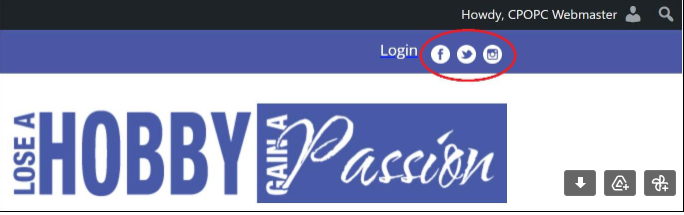 Monthly Newsletter + deadline reminders
Facebook: Orleans Photo Club
Challenge and Competition winners’ photos, event updates
https://www.facebook.com/CPOPC
Instagram: Orleans_Photo_Club
Member contributions photos, event updates
https://www.instagram.com/orleans_photo_club/?hl=en
Thank you to Trish Parsons for helping post member contributions
Twitter: OrleansPhotoClb
Deadlines, event updates
https://twitter.com/OrleansPhotoClb
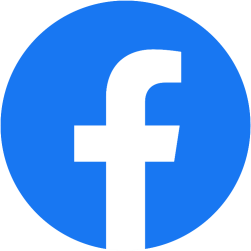 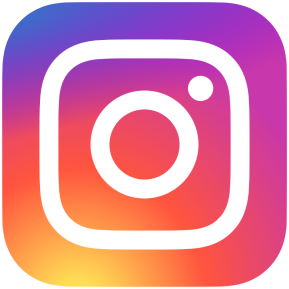 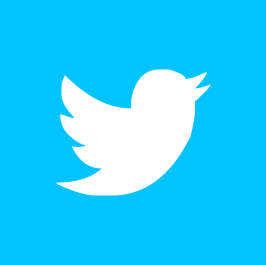 Annual Membership Fees; 2023-2024Secretary and Treasurer:  Roger Regimbal
Individual:	$50 		$25 for new members only joining between Feb. 1 and June 30  
Family:	$75		$35 for new members only joining between Feb. 1 and June 30 
NEWOnline	$25 – full online participation + outings
All returning members must pay full price 
Full payment is due before end of November 2023
Access to “Members Only” section of website cut off after November
Please pay online via PayPal using the CPOPC web site “How to Join” page
2023-24 Speaker and Topics SchedulePrograms Director: Marianne PethkeWorkshops: Johan Carignan
October	Dan Parent		Nature/Wildlife
November	Gareth Jones	Creative Imagery
January
February	Peter Fundarek	B2B: The Exposure Triangle
March	Mark Bowie	How to photograph trees & forests
April		Mike Giovinazzo	One light portraits
May		Mike Higgins	Landscape photography
2023-24 Outings and Workshops SchedulePrograms Director: Marianne PethkeWorkshops: Johan Carignan
OUTINGS
October	Gatineau park for fall colours
November	Scavenger Hunt
December	Christmas Lights downtown Ottawa
January	Winter (organised by Marianne)
March	National Art Gallery/Architecture outing
June		Night Sky Photography (how to get stars in focus)
		outing to Petrie Island
2023-24 Outings and Workshops SchedulePrograms Director: Marianne PethkeWorkshops: Johan Carignan
WORKSHOPS

17 February		Manfred Mueller	Glass Tabletop Workshop 
20 April		Adrian Duey		Still Life and Food Lighting Workshop
18 May		Suliman Chadirji	Ambient Light Photography 							(downtown Ottawa in the evening)
2023-24 Calendar
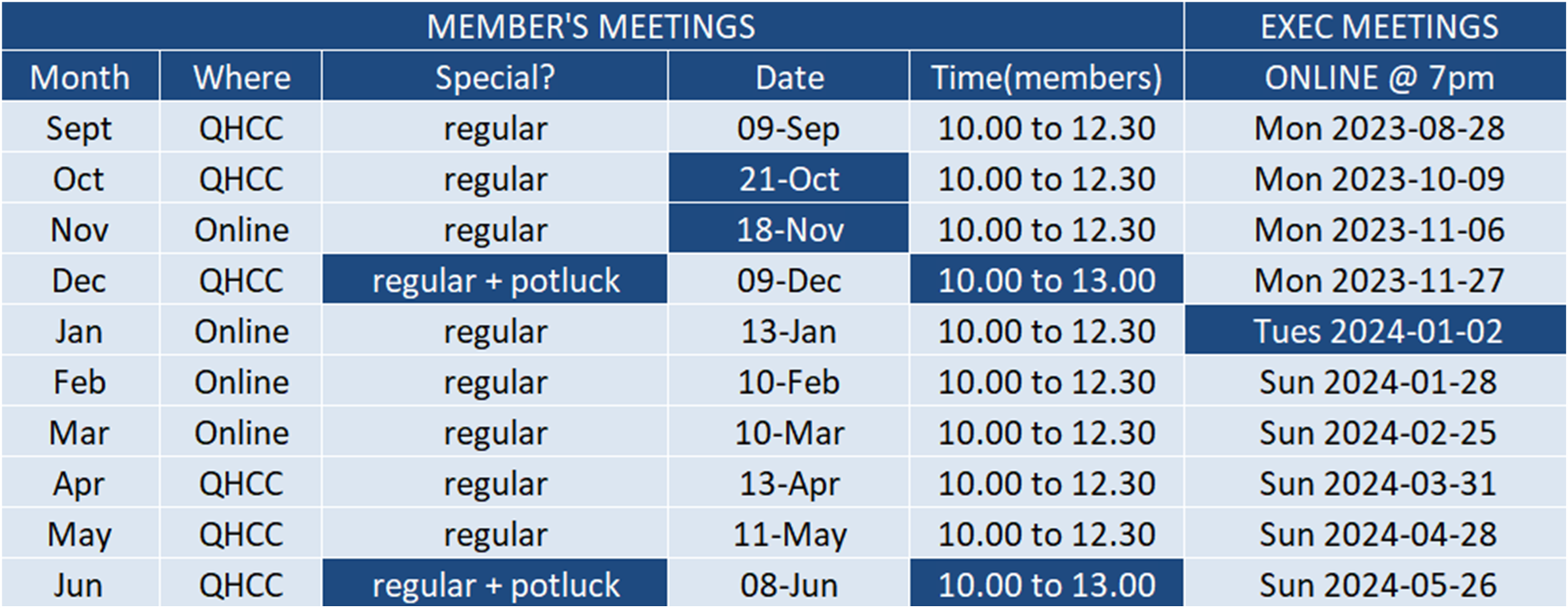 Next Meeting
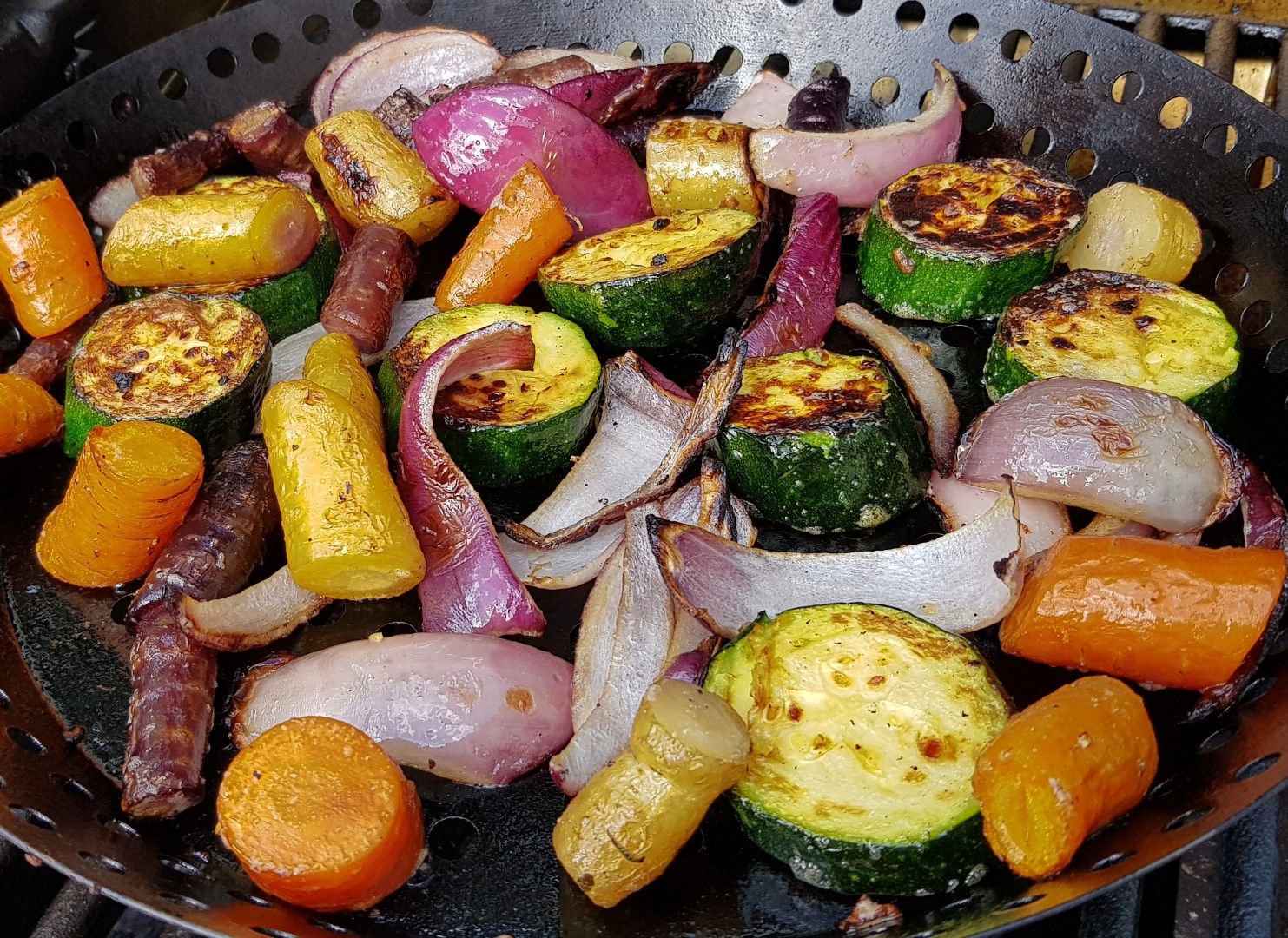 9 December, 10amLive at QHCC

Competition: Simplicity(submit by midnight tonight)
Technique: Panning
Photo 101: Printing
Potluck social
Lynda Buske